Assessing School Services:  Best Practices for Making Services Transitions
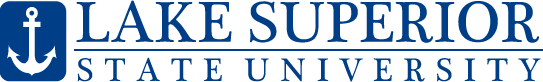 2018/2019 Webinar ESP Series
Presenter:  		Angela Irwin
		President
		AirWin Educational Services, LLC
[Speaker Notes: Welcome, introductions
Webinar series:  ESP-focused:  management agreement (tonight), evaluations (January), selecting management (February)
Thank LSSU for bringing this series to all of you . . . (indicate who is on the webinar from LSSU)
“Housekeeping” – recorded for future use; posted on website
Discuss this session . . .
First few slides will serve as a review of November 7th session]
Assessing School Services:
Best Practices for Making Services Transitions
Session Clarification!
[Speaker Notes: Use the first few slides to reacquaint us with this series by reminding all of you of what we discussed in October during our Managing your Management Agreement discussion
 I will continue to open up our sessions with this slide, which, as I indicated during our last session is critically important when we are discussing the board/esp relationship]
Assessing School Services:
Best Practices for Making Services Transitions
“The Board of Directors
 is the highest level 
of leadership” 

(BoardSource)
[Speaker Notes: Use the first few slides to reacquaint us with this series by reminding all of you of what we discussed in October during our Managing your Management Agreement discussion
 I will continue to open up our sessions with this slide, which, as I indicated during our last session is critically important when we are discussing the board/esp relationship]
Best Practices
[Speaker Notes: In Slide Show mode, click the arrow to enter the PowerPoint Getting Started Center.]
Assessing School Services:
Best Practices for Making Services Transitions
Best Practice #1:  
Understand your Contract/Agreement
[Speaker Notes: All reporting topics should be aligned with the expectations and measurements outlined in the formal management agreement . . .]
Assessing School Services:
Best Practices for Making Services Transitions
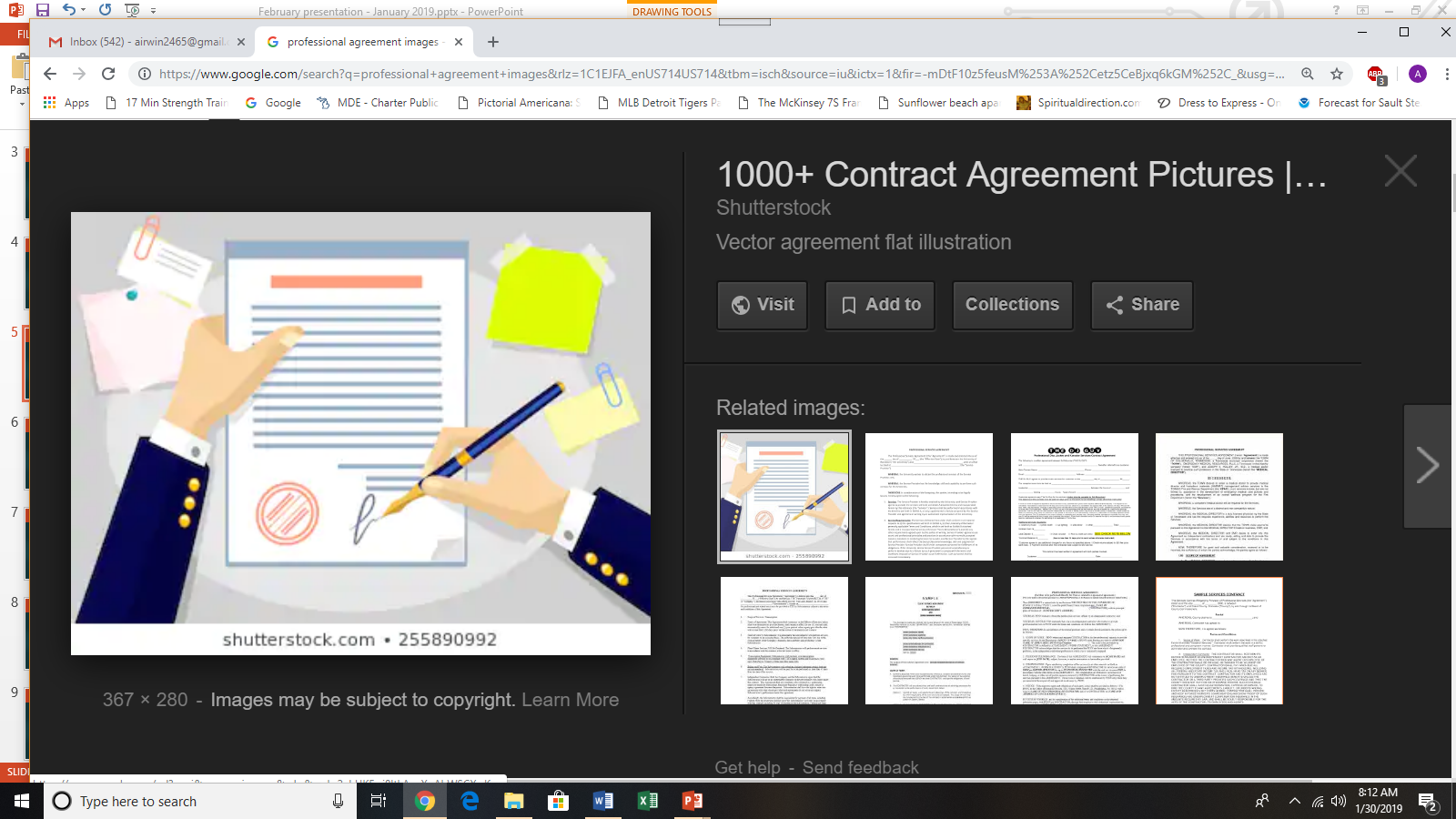 Notification Language
Services Language
Termination Language
[Speaker Notes: All reporting topics should be aligned with the expectations and measurements outlined in the formal management agreement . . .]
Assessing School Services:
Best Practices for Making Services Transitions
Best Practice #2:  
Ensure Open Communication
[Speaker Notes: All reporting topics should be aligned with the expectations and measurements outlined in the formal management agreement . . .]
Assessing School Services:
Best Practices for Making Services Transitions
[Speaker Notes: All reporting topics should be aligned with the expectations and measurements outlined in the formal management agreement . . .]
Assessing School Services:
Best Practices for Making Services Transitions
Sample Communications Plan
[Speaker Notes: All reporting topics should be aligned with the expectations and measurements outlined in the formal management agreement . . .]
Assessing School Services:
Best Practices for Making Services Transitions
Best Practice #3:  
Perform a Needs Analysis
[Speaker Notes: All reporting topics should be aligned with the expectations and measurements outlined in the formal management agreement . . .]
Assessing School Services:
Best Practices for Making Services Transitions
[Speaker Notes: All reporting topics should be aligned with the expectations and measurements outlined in the formal management agreement . . .]
Assessing School Services:
Best Practices for Making Services Transitions
Best Practice #4:  Develop/Review Process
[Speaker Notes: All reporting topics should be aligned with the expectations and measurements outlined in the formal management agreement . . .]
Assessing School Services:
Best Practices for Making Services Transitions
[Speaker Notes: All reporting topics should be aligned with the expectations and measurements outlined in the formal management agreement . . .]
Assessing School Services:
Best Practices for Making Services Transitions
Best Practice #5:  
Implement Process with Fidelity
[Speaker Notes: All reporting topics should be aligned with the expectations and measurements outlined in the formal management agreement . . .]
Assessing School Services:
Best Practices for Making Services Transitions
Project Planning
[Speaker Notes: All reporting topics should be aligned with the expectations and measurements outlined in the formal management agreement . . .]
Assessing School Services:
Best Practices for Making Services Transitions
Drafting the RFP
[Speaker Notes: All reporting topics should be aligned with the expectations and measurements outlined in the formal management agreement . . .]
Assessing School Services:
Best Practices for Making Services Transitions
Issuing RFP
[Speaker Notes: All reporting topics should be aligned with the expectations and measurements outlined in the formal management agreement . . .]
Assessing School Services:
Best Practices for Making Services Transitions
Reviewing Proposals and Awarding Contract
[Speaker Notes: All reporting topics should be aligned with the expectations and measurements outlined in the formal management agreement . . .]
Concluding Thoughts
[Speaker Notes: In Slide Show mode, click the arrow to enter the PowerPoint Getting Started Center.]
Assessing School Services:
Best Practices for Making Services Transitions
Noteworthy Items
If transitioning management services, be mindful of authorizer policies with respect to process and/or negotiated agreements

If transitioning management, be mindful of need to allow “public” to ask questions or comment on new management in public meeting

Keep authorizer engaged in process as much as authorizer desires

Ensure mutual understanding of expectations with new vendor
[Speaker Notes: All reporting topics should be aligned with the expectations and measurements outlined in the formal management agreement . . .]
Thank You!
[Speaker Notes: In Slide Show mode, click the arrow to enter the PowerPoint Getting Started Center.]